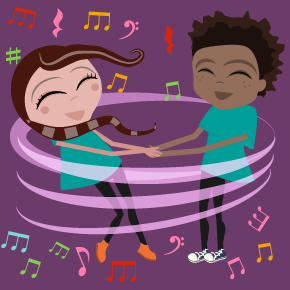 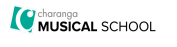 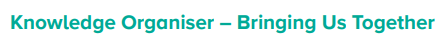 KS2
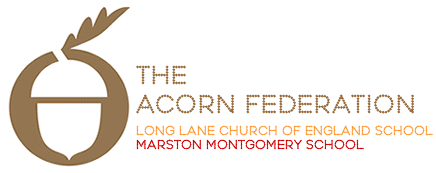 Vocabulary 
 Keyboard,  drums,  bass,  pentatonic  scale,  pulse,  rhythm,  pitch,  tempo, dynamics, texture  structure,  compose,  improvise,  hook,  melody
Listen and Appraise
Instruments/voices you can hear: Keyboard, drums, bass, a female singer.





Do the words of the song tell a story? 
Does the music create a story in your imagination? What story?
Musical Activities

Warm-up games

Singing in 2 parts

Play instrumental parts with the song
 
Improvise using up to 3 notes

Compose a simple melody
Perform & Share

What did you like best about this Unit?   Why? 

Was there anything you didn’t enjoy about it?  Why?
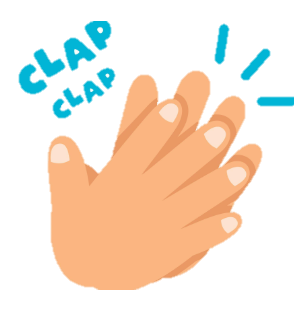 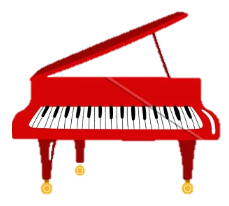 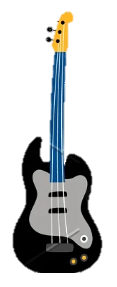 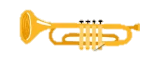 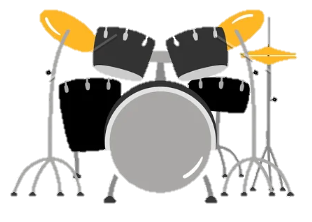 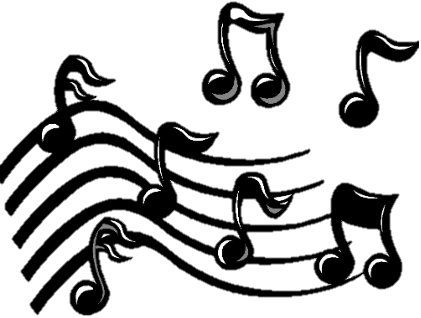 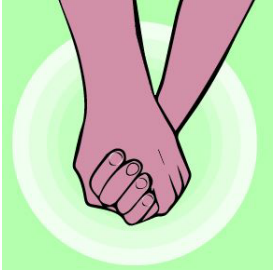